Transfer Test 2021/2022
St Brigid’s Primary School
Key dates
25th May- AQE registration opens
1st June - GL registration opens
13th November –GL Paper
20th November  – AQE Paper 1
27th November - AQE Paper 2
4th December – AQE Paper 3
GL Information
2 sets sat on the same day. 
English is first – 50 minutes for 50 questions
Maths is second – 45 minutes for 45 questions.
The questions are multiple choice and the answers are recorded on a separate computer marked sheet. 
Parents are asked to select 3 choices of test centres. 
There is no fee to register for the assessment. 
To be considered for special circumstances, forms can be found on the GL website.
GL Registration
https://www.thetransfertest.com/pptc-gl-assessment 
You may use this application form to register for the GL assessment. 
Form to be return to first choice of test centre. 
Registration opens on 1st June.
AQE Information
3 tests, sat over 3 consecutive Saturdays, 20th, 27th November, 4th December
Test is 60 minutes
The answers for these questions should be written on the test booklet. 
2 best test scores from the 3 tests sat are combined to give an overall result.
There is a fee to sit this test, payable on the AQE website. Registration opens 25th May. 
https://aqe.org.uk/applications-for-registration-2021-2022/
P6 Transfer preparation at St Brigid’s
2 papers per week. 
1st  - Given on Monday, returned on Thursday
2nd - Given on Thursday, returned on Monday. 
2 classes in school per week 
Literacy – Mr McMullan – Tuesday 
Numeracy – Miss Cunningham – Thursday 
Please ensure that children complete all their homework and return it to school on the necessary day.
Home/School Communication
Teachers can be contacted through Seesaw. Vitally important you are connected to both Class and Family app. 
Note on front of test paper, any key questions that your child found particularly difficult, and we will go over these questions in our next transfer class. 
Teams – The P6 transfer group on Teams is still live. This is another method of contacting your teacher.
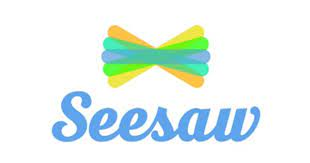 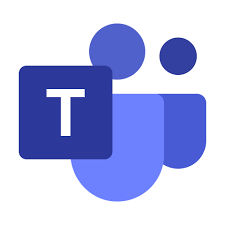